Jméno autora: Mgr. Ladislav KažimírDatum vytvoření: 08.04.2013
Číslo DUMu: VY_32_INOVACE_13_Ch_OB
Ročník: I.
Vzdělávací oblast: Přírodovědné vzdělávání
Vzdělávací obor: Chemie
Tematický okruh: Obecná chemie
Téma: Oxidačně redukční reakce
Metodický list/anotace:
Prezentace slouží k úvodu, procvičení  nebo zopakování tématu „redoxní reakce“. Cvičení mohou být využita k dílčímu zkoušení.
Pojmy: oxidace, redukce, dýchání, fotosyntéza, hoření, koroze, Beketova řada kovů, elektrolýza.
REDOXNÍ  REAKCE(OXIDAČNĚ REDUKČNÍ)
REDOXNÍ REAKCE
REDOXNÍ REAKCE PROBÍHAJÍCÍ V PŘÍRODĚ
REDOXNÍ REAKCE PROBÍHAJÍCÍ PŘI VÝROBĚ 
     KOVŮ
REDOXNÍ REAKCE PROBÍHAJÍCÍ CHEMIKÁLIÍ
REDOXNÍ REAKCE KOVŮ VE VODNÉM ROZTOKU
ELEKTROLÝZA
[Speaker Notes: Poklepem na příslušnou položku přejde prezentace na příslušnou stránku. Poklepem na šipku, vpravo nahoře, se vrací na str. – přehled]
Redoxní reakce
Redoxní reakce jsou chemické reakce, při kterých se mění oxidační čísla atomů některých reagujících částic.
Každá redoxní reakce je tvořena dvěma polo reakcemi, které probíhají vždy současně.
Oxidace  -  oxidační číslo atomu zvyšuje
atom ztrácí elektrony
Redukce  -  oxidační číslo atomu snižuje
atom přijímá  elektrony
Redoxní reakce
Mechanismus redoxní reakce je založen na předávání elektronu e- mezi reagujícími částicemi.
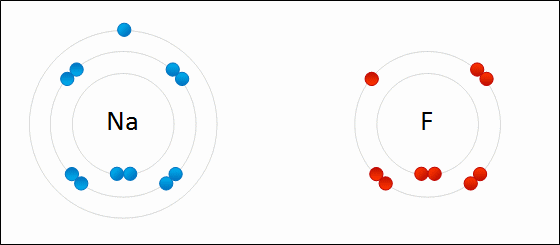 Obr.1
Redoxní reakce
V rovnici určete oxidaci a redukci
ZnSO4  +  Fe             Zn  +  Fe SO4
redukce
-II
0
II
Zn  S   O4    + Fe           Zn   + Fe  S   O4
VI
-II
0
II
VI
oxidace
Redoxní reakce
Oxidace1  +  redukce2          redukce1  +  oxidace2
Při redoxních reakcích se jedna částice oxiduje, zatím co jiná se redukuje.
oxidant
oxidační činidlo – částice, která způsobuje oxidaci jiných částic, přičemž se sama redukuje.
reduktant
redukční  činidlo – částice, která způsobuje redukci jiných částic, přičemž se sama oxiduje.
Redoxní reakce
Stanovení stechiometrických koeficientů
Celkové zvýšení oxidačních čísel všech částic, které se oxidují, se musí rovnat celkovému snížení oxidačních čísel všech částic, které se redukují.
0
V
-II
I
V
-II
-II
V
I
aP  + bH N  O3  +  cH2 O          xH3 P  O4  + yN  O
I
-II
oxidace
P0 – 5e            PV
3
5e
3e
redukce
5
NV + 3e            N-II
3P  + 5HNO3  +  cH2 O          3H3 PO4  + 5NO
Koeficient c vypočteme z rozdílu H nebo O na pravé a levé straně.
3P  + 5HNO3  +  2H2O          3H3 PO4  + 5NO
Redoxní reakce
Stanovení stechiometrických koeficientů
V následujících rovnicích doplňte stechiometrické koeficienty.
a Al  +  b AgNO3            x Al(NO3)3   +  y Ag
a Fe  +  b Cl2                   x FeCl3
a HCl + b MnO2            x Cl2 +  y MnCl2  +  z H2O
3Al  +  9AgNO3              3Al(NO3)3   +  9Ag
2Fe  +  6Cl2                     2FeCl3
4HCl + 1MnO2               1Cl2 +  1MnCl2  +  2H2O
Redoxní reakce probíhající v přírodě
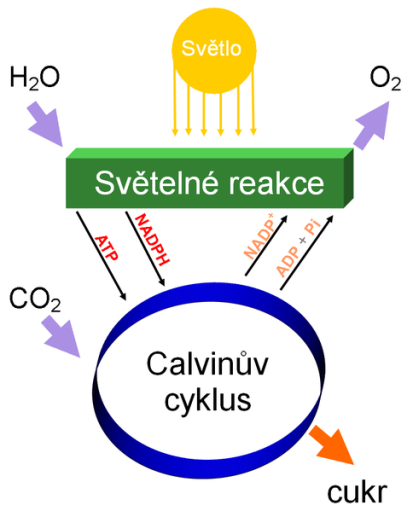 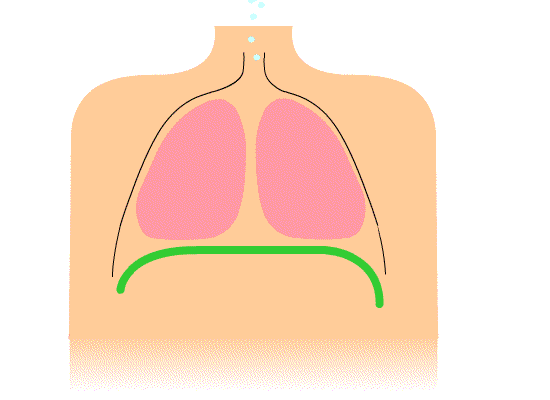 Dýchání
C6H12O6 + 6 O2 → 6 CO2 + 6 H2O
Obr.2
Obr.3
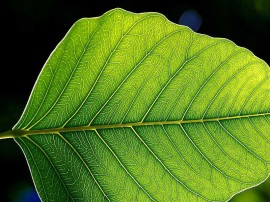 Fotosyntéza
Obr.4
6 CO2 + 6 H2O + sluneční E → C6H12O6 + 6 O2
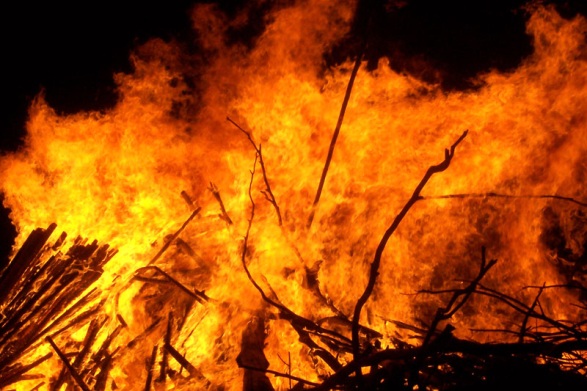 Hoření
Obr.6
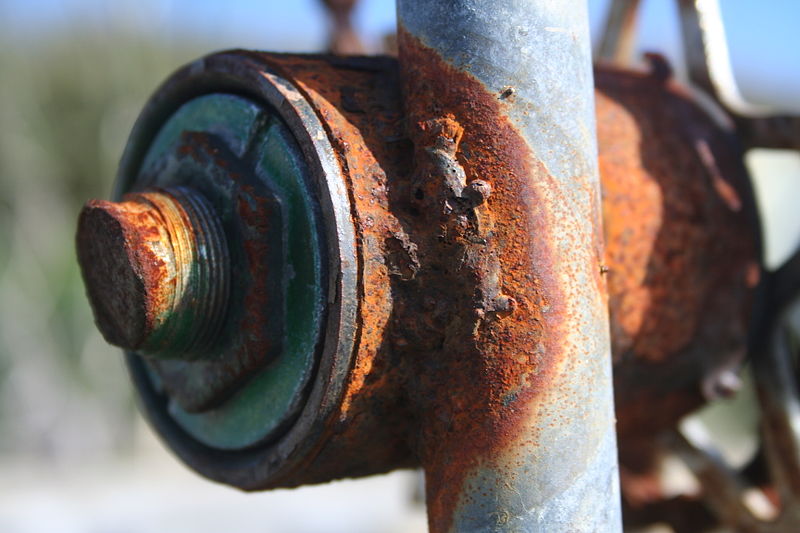 C + O2  → CO2
Obr.5
Koroze
4Fe + 3O2 + 6H2O → 4Fe(OH)3
Redoxní reakce probíhající při výrobě kovů
Výroba železa
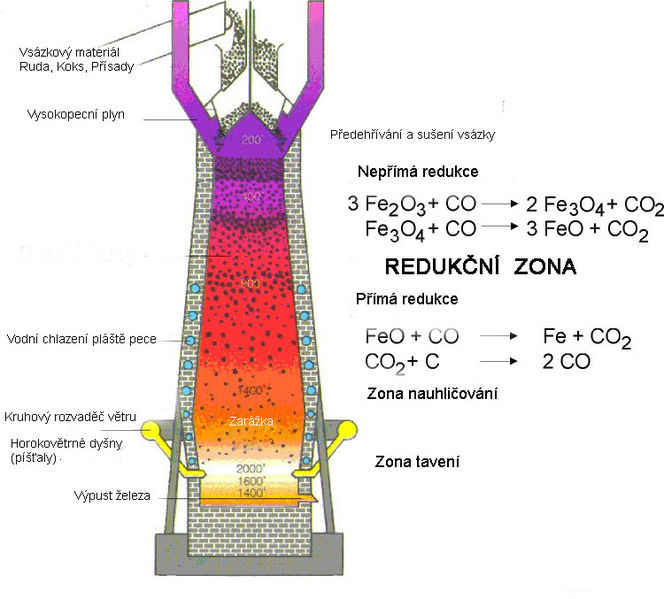 Obr.7
Výroba olova
2 PbS + 3 O2 → 2 PbO +2 SO2
PbO + C → Pb + CO
Výroba hliníku
elektrolýza
Al2O3 → 2Al + O3
Výroba mědi
2 Cu2S + 3 O2 → 2 Cu2O + 2 SO2
2 Cu2O + Cu2S → 6 Cu + SO2
Redoxní reakce probíhající při výrobě chemikálií
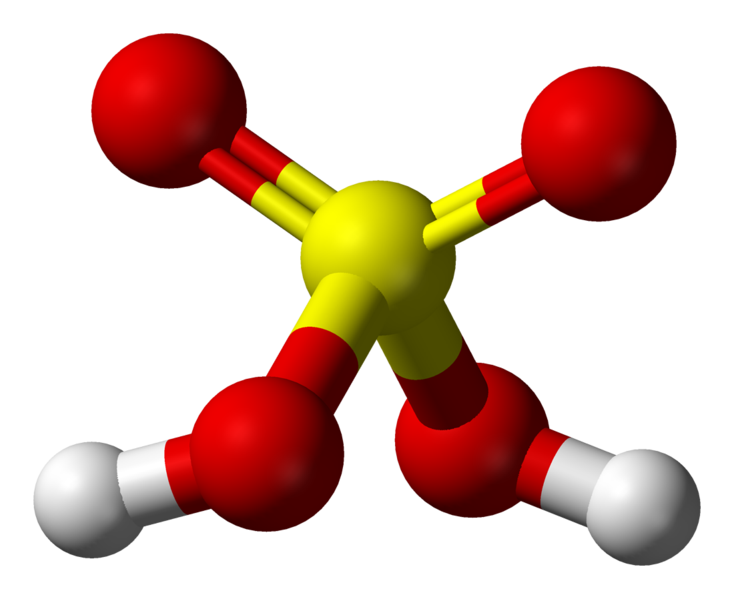 Obr.8
Výroba kyseliny sírové
S + O2 → SO2
2 SO2 + O2 → 2 SO3
SO3 + H2O → H2SO4
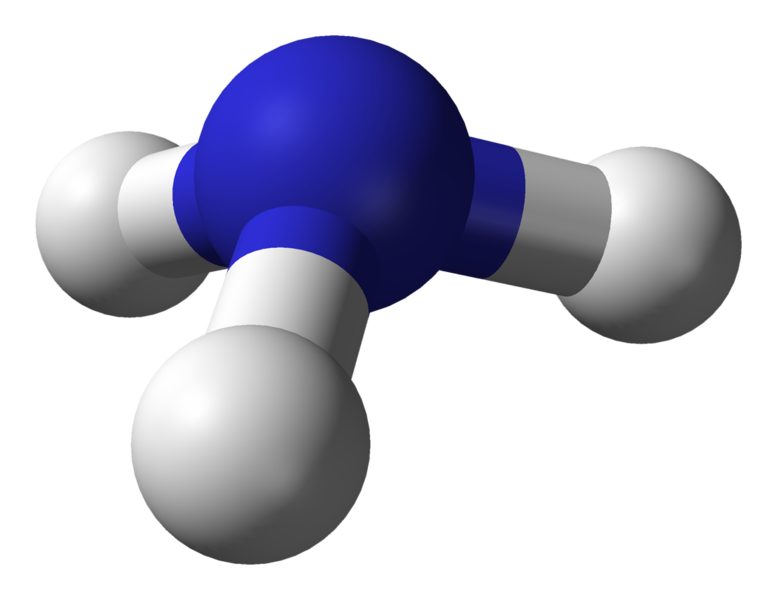 Výroba amoniaku
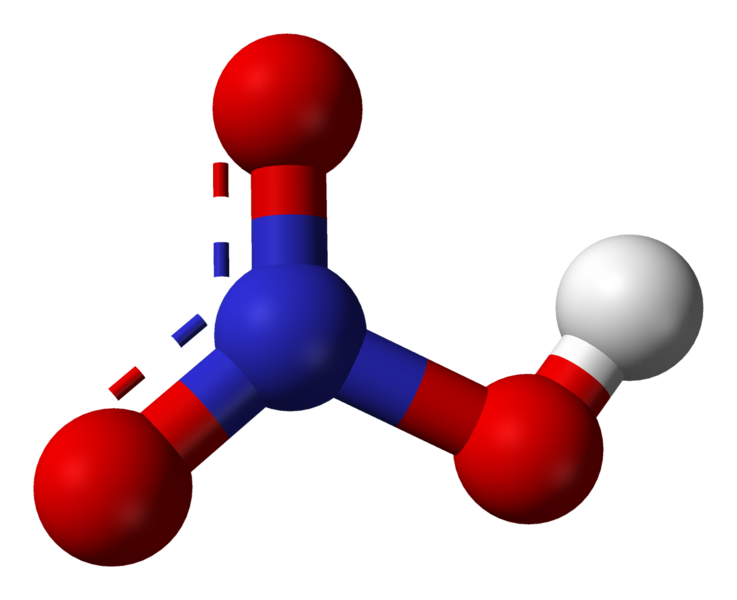 N2 + 3H2 → 2NH3
Obr.10
Obr.9
Výroba kyseliny dusičné
4 NH3 + 5 O2 → 4 NO + 6 H2O
Redoxní reakce kovů ve vodném roztoku
Reakce kovů s vodou a roztoky kyselin patří mezi důležité redoxní děje.
Některé kovy reagují s vodou za normální teploty.
sodík, draslík, vápník
Některé kovy reagují pouze s vodou párou.
zinek, železo
Některé kovy nereagují s vodou vůbec.
zlato, platina
V podstatě se jedná o schopnost kovu vytvářet kationty.
Redoxní reakce kovů ve vodném roztoku
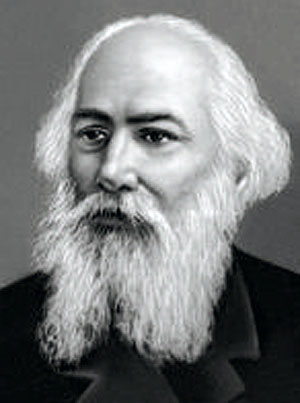 Beketovova řada kovů
- elektrochemická řada napětí kovů
Do této řady zařazen i H – vytváří kationty podobně jako kovy.
Obr.11
Nikolaj Nikolajevič Beketov
(1827-1911)
Li  K  Ca  Na  Mg  Al  Mn  Zn  Cr  Fe  Ni  Sn  Pb  H  Cu  Ag  Hg  Pt  Au
ruský fyzikální chemik
Kovy stojící před vodíkem  jsou schopny redukovat p+ (H +) a sami se přitom oxidují na kationty.
Z roztoku uvolňují plynný vodík.
Redoxní reakce kovů ve vodném roztoku
Beketovova řada kovů
- elektrochemická řada napětí kovů
Kovy stojící za vodíkem tuto schopnost nemají. Vodík nevytěsňují.
Reagují jen s kyselinami, které mají oxidační účinky (H2SO4, HNO3).
Li  K  Ca  Na  Mg  Al  Mn  Zn  Cr  Fe  Ni  Sn  Pb  H  Cu  Ag  Hg  Pt  Au
S ostatními kyselinami reagují jen za přítomnosti oxidantů.
Atomy kovu více vzdáleného od začátku řady se dají vyloučit kovem který je k začátku blíže
    (např. železo vytěsní z roztoku měďnaté soli měď).
Elektrolýza
Redoxní reakce vyvolaná průchodem stejnosměrného elektrického proudu elektrolytem.
Na katodě probíhá redukce.
Na anodě se uskutečňuje oxidace.
elektrolyty
Vznikají obvykle rozpuštěním iontových sloučenin v polárních rozpouštědlech.
Sloučenina se v roztoku rozpadá na ionty.
Roztoky nebo taveniny, které vedou elektrický proud.
Elektrolyty jsou  vodiče II. řádu.
Elektrolýza
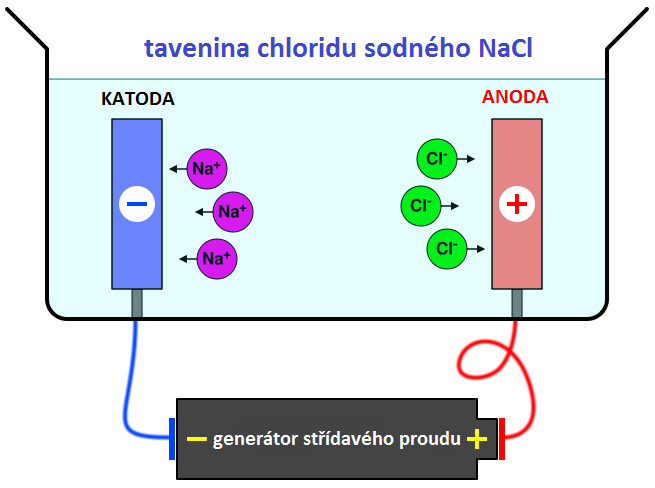 Obr.12
Elektrolýza
Využití elektrolýzy
Výroba chemikálií Cl, NaOH, KOH …
Elektrometalurgie - výroba čistých kovů Na, K, H, Mg, Al
Elektrolytické čištění kovů - rafinace Cu, Zn, Ni
Galvanoplastika- kovové obtisky předmětů, např. pro výrobu odlévacích forem.
Galvanické leptání - kovová elektroda se v některých místech pokryje nevodivou vrstvou, nepokrytá část se průchodem proudu elektrolytem vyleptá.
Polarografie - určování chemického složení látky pomocí změn elektrického proudu procházejícího roztokem zkoumané látky.
Elektrolýza
Využití elektrolýzy
Galvanické pokovování - pokrývání předmětů vrstvou kovu(chromování, niklování, zlacení, poměďování).
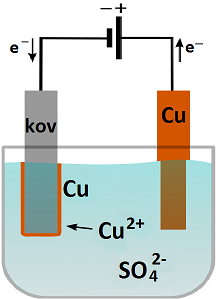 Kationty Cu+II se při styku s katodou mění  na kovovou měď (přijmou 2 e-)a pokryjí kovový předmět umístěný jako katoda.
Obr.13
Elektrolýza
Nikl-metal hydridový akumulátor (NiMH)
Využití elektrolýzy
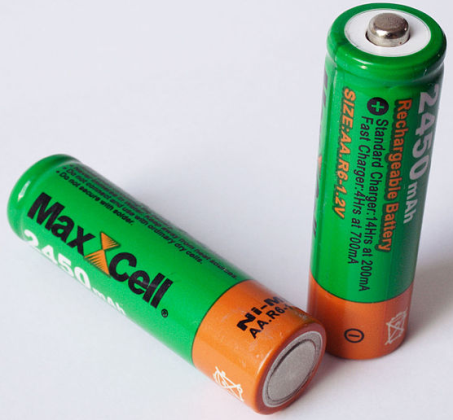 Akumulátory - technické zařízení na opakované uchovávání elektrické energie.
Primární články - dodávají energii ihned po svém sestavení a není je možné dobíjet (zinkouhlíkové baterie).
Obr.16
velikost AA
olověný akumulátor (Pb)
Lithium-polymerový akumulátor(Li-Pol)
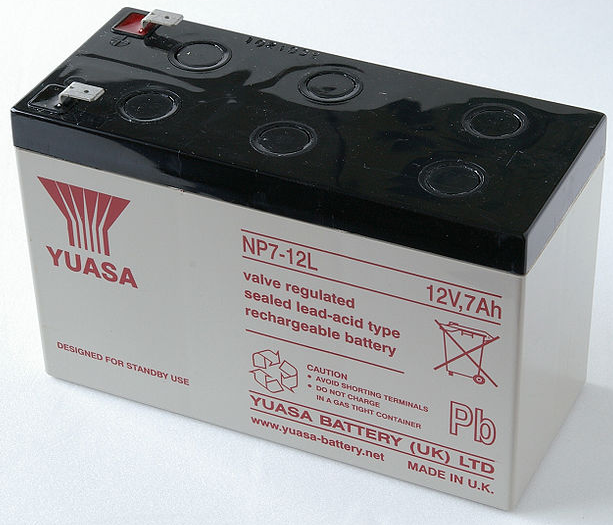 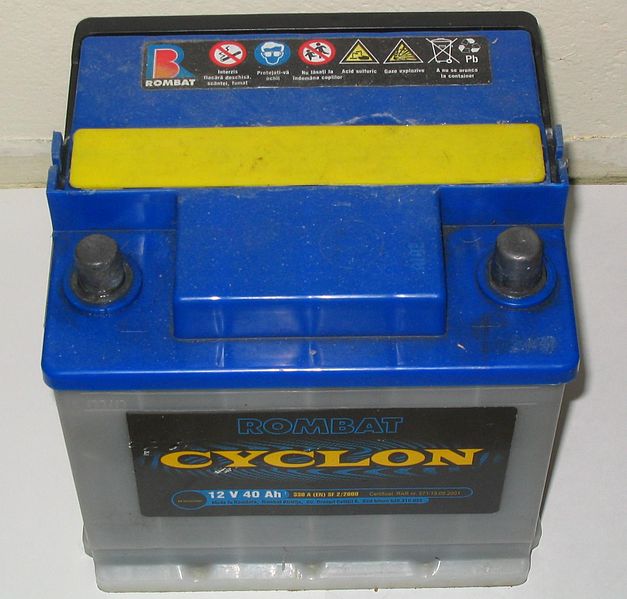 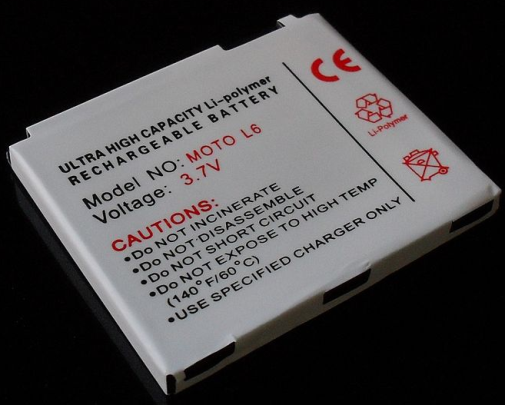 Obr.17
mobilní telefony
fotoaparáty
Obr.15
Obr.14
gelový akumulátor (Pb)
Citace
Obr.1   WDCF. Soubor:NaF.gif - Wikipedia, the free encyklopedia [online]. [cit. 12.5.2013]. Dostupný na WWW: http://en.wikipedia.org/wiki/File:NaF.gif
Obr.2 PIERCE, John. Soubor:Diaphragmatic breathing.gif - Wikimedia Commons [online]. [cit. 12.5.2013]. Dostupný na WWW: http://commons.wikimedia.org/wiki/File:Diaphragmatic_breathing.gif
Obr.3   SULLIVAN, Jon. Soubor:Leaf 1 web.jpg - Wikipedie [online]. [cit. 12.5.2013]. Dostupný na WWW: http://cs.wikipedia.org/wiki/Soubor:Leaf_1_web.jpg
Obr.4  PAJAST. Soubor:Simple photosynthesis overview cs.png - Wikipedie [online]. [cit. 12.5.2013]. Dostupný na WWW: http://cs.wikipedia.org/wiki/Soubor:Simple_photosynthesis_overview_cs.png
Obr.5  FIR0002. Soubor:Large bonfire.jpg - Wikipedie [online]. [cit. 12.5.2013]. Dostupný na WWW: http://cs.wikipedia.org/wiki/Soubor:Large_bonfire.jpg
Obr.6  CORBY, David. Soubor:Rust03102006.JPG - Wikipedie [online]. [cit. 12.5.2013]. Dostupný  na  WWW: http://cs.wikipedia.org/wiki/Soubor:Rust03102006.JPG
Obr.7  IVAK. Soubor:Schema kopie.jpg - Wikipedie [online]. [cit. 13.5.2013]. Dostupný na WWW: http://cs.wikipedia.org/wiki/Soubor:Schema_kopie.jpg
Obr.8  MILLS, Ben. Soubor:Sulfuric-acid-Givan-et-al-1999-3D-balls.png - Wikipedie, the  free  encyclopedia [online]. 
[cit. 13.5.2013]. Dostupný na WWW: http://en.wikipedia.org/wiki/File:Sulfuric-acid-Givan-et-al-1999-3D-balls.png
Obr.9   MILLS, Ben. Soubor:Ammonia-3D-balls-A.png - Wikipedie [online]. [cit. 13.5.2013]. Dostupný  na  WWW: http://cs.wikipedia.org/wiki/Soubor:Ammonia-3D-balls-A.png
Obr.10  MILLS, Ben. Soubor:Nitric-acid-3D-balls-B.png - Wikipedia, the free encyclopedia[online]. [cit. 13.5.2013]. Dostupný na WWW: http://cs.wikipedia.org/wiki/Soubor:Ammonia-3D-balls-A.png
Obr.11  OCTAVIUM. Soubor:Soubor:Beketov01.jpg - Wikipedie [online]. [cit. 13.5.2013]. Dostupný na WWW: http://cs.wikipedia.org/wiki/Soubor:Beketov01.jpg
Obr.1 2  ARTE. Soubor:Voltage source with electrolytic solution.svg - Wikimedia Commons[online]. [cit. 13.5.2013]. Dostupný na WWW: http://commons.wikimedia.org/wiki/File:Voltage_source_with_electrolytic_solution.svg
Citace
Obr.13  HENNING, Torsten. Soubor:Copper electroplating.svg - Wikipedie [online]. [cit. 13.5.2013]. Dostupný na WWW: http://cs.wikipedia.org/wiki/Soubor:Copper_electroplating.svg
Obr.14  SHADDACK. Soubor:Photo-CarBattery.jpg - Wikipedie [online]. [cit. 13.5.2013]. Dostupný na WWW: http://cs.wikipedia.org/wiki/Soubor:Photo-CarBattery.jpg
Obr.15  SMIAL. Soubor:Soubor:Bleigelakku.jpg - Wikipedie [online]. [cit. 13.5.2013]. Dostupný na WWW: http://cs.wikipedia.org/wiki/Soubor:Bleigelakku.jpg
Obr.16  FINKE, Marco. Soubor:Akku AA LR6 Mignon.jpg - Wikipedie [online]. [cit. 13.5.2013]. Dostupný na WWW: http://cs.wikipedia.org/wiki/Soubor:Akku_AA_LR6_Mignon.jpg
Obr.17  KRISTOFERB. Soubor:Lipolybattery.jpg - Wikipedie [online]. [cit. 13.5.2013]. Dostupný na WWW: http://cs.wikipedia.org/wiki/Soubor:Lipolybattery.jpg
Literatura
Dušek B.; Flemr V.            Chemie pro gymnázia I. (Obecná a anorganická), SPN 2007, ISBN:80-7235-369-1
Vacík J. a kolektiv              Přehled středoškolské chemie, SPN 1995, ISBN: 80-85937-08-5
Kotlík B., Růžičková K.    Chemie I. v kostce pro střední školy, Fragment 2002, ISBN: 80-7200-337-2